IHS Headquarters (HQ) Tribal Shares
Office of Tribal Self-Governance 
Indian Health Service
How are Tribal Shares Determined?
1. Otherwise
2. Otherwise
3.
Direct Financial Measure Example:1 IHS Site Serving only 1 Tribe
When financial accounts record IHS expenditures for a program serving only 1 Tribe, the process to identify that Tribe’s shares is straightforward.  The entire amount may be labeled “shares” and 100% are available when the Tribe contracts the program.
Budget of the Local IHS Site to be contracted
100% of the Site Budget is Available to that Tribe
Shares ($) for the Tribe
=
Only 1 Tribe is served there
Program Measure Formula Example: Fiscal Intermediary (FI) PSFA (IHS-wide)
The FI processes claims for IHS operated Purchased/Referred Care (PRC) programs.  The FI is paid a fee per claim processed. A tribe can contract for this function.  Shares associated with the PRC FI are proportional to the claims workload.
FI Fee Contract Amount $
Average Cost Per Claim
($ / #)
# Claims for the particular Tribe
Shares ($) for the Tribe
x
=
Total # Claims Processed by the FI
Proxy Formula Example:Tribal Size Adjustment Formula
Most of HQ PSFAs collectively benefit more than 567 Tribes.  
The TSA formula calculates a dollar benefit for all Tribes in proportion to Tribal user counts.
TSA Formula
92% of TSA $ is calculated per user for all Tribes
Aggregate funds for ~ 50 HQ PSFAs
Portions for all Tribes
+
8% if < 2,500 users
Tribal Shares Tables
3) National Level Tables
2) Area Level Tables
Area Budget
Table #1
NEWAPPROPRIATION
Shows any CHANGES to entire IHS appropriation
Area PSFA & $
Local Budgets
Table #2
HQ Budget
AREA Budgets
Splits Appropriation into parts managed by HQ and Areas
Area Shares
Table #3
HQ PFSA & $
1) Local Level Tables
Breakout of HQ PSFA and funds.
HQ Tracked $
Local PSFA & $
HQ SHARES
Table #4
Local Shares
Exists for each individual tribe and shows the portion of $ available to it.
Format and content of Area and Local level tables will vary, but will generally cover the topics listed above.
Table 1 -IHS Appropriation
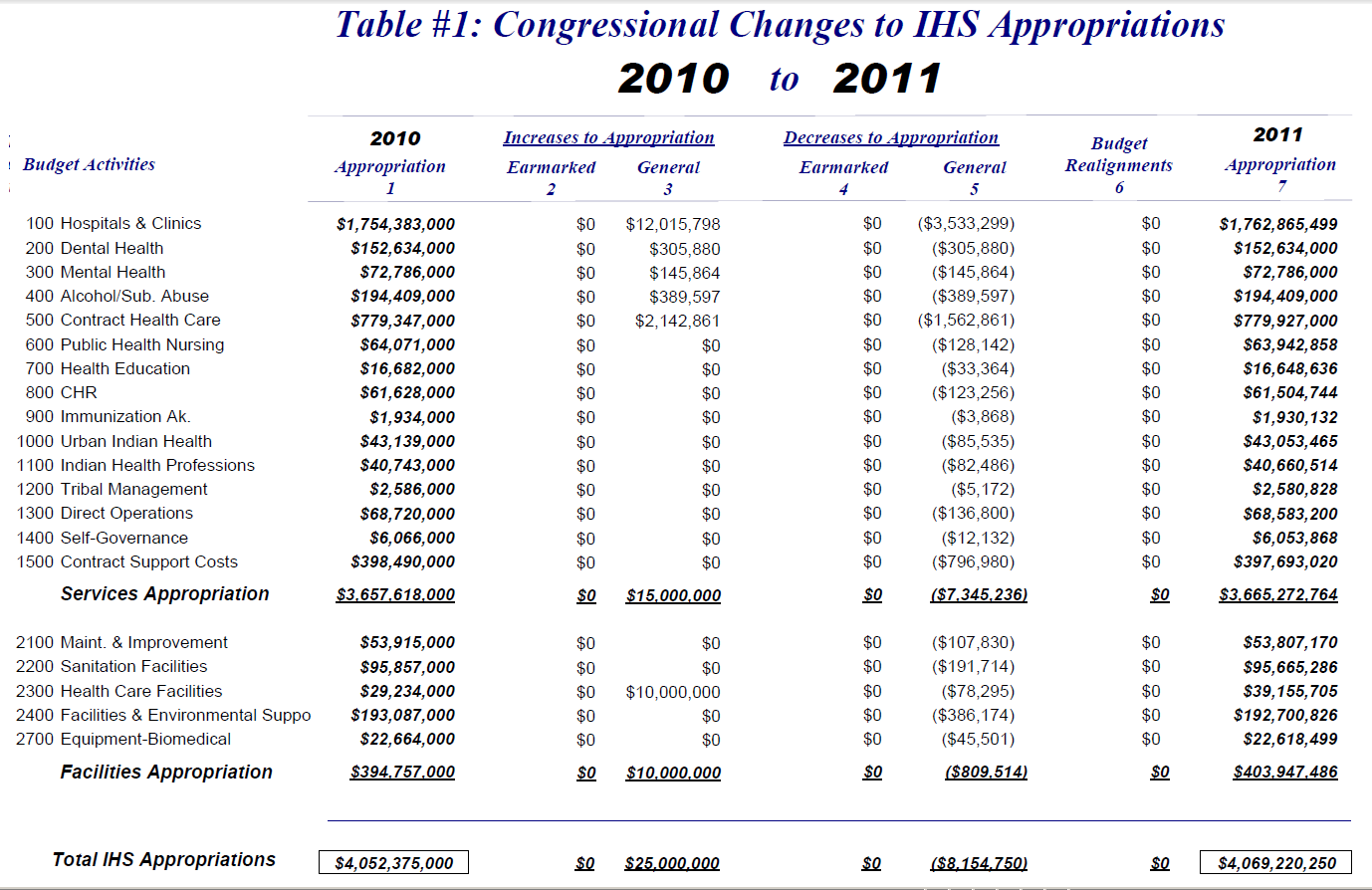 Major IHS Accounts
Final IHS Budget
Changes Made By Congress
Table 2 – HQ and Area Budget Split
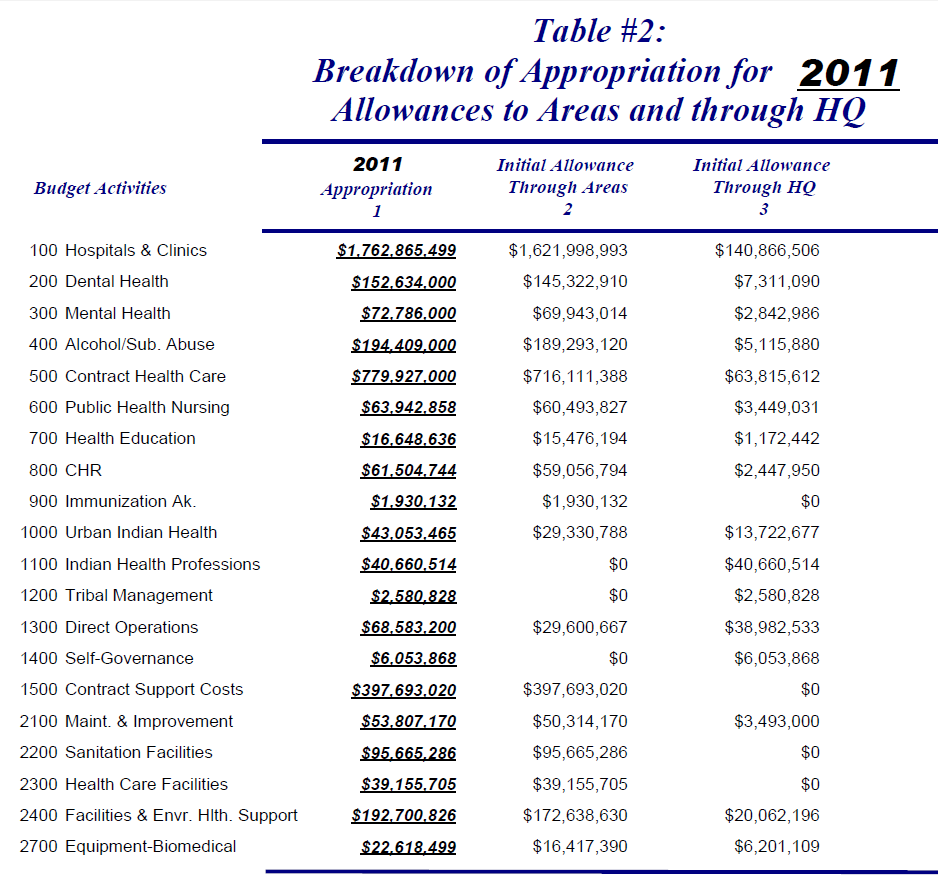 Amounts Tracked  On HQ Tables
Total Amounts Tracked On Area Or Local Tables
Table 3 – HQ PSFA Breakout
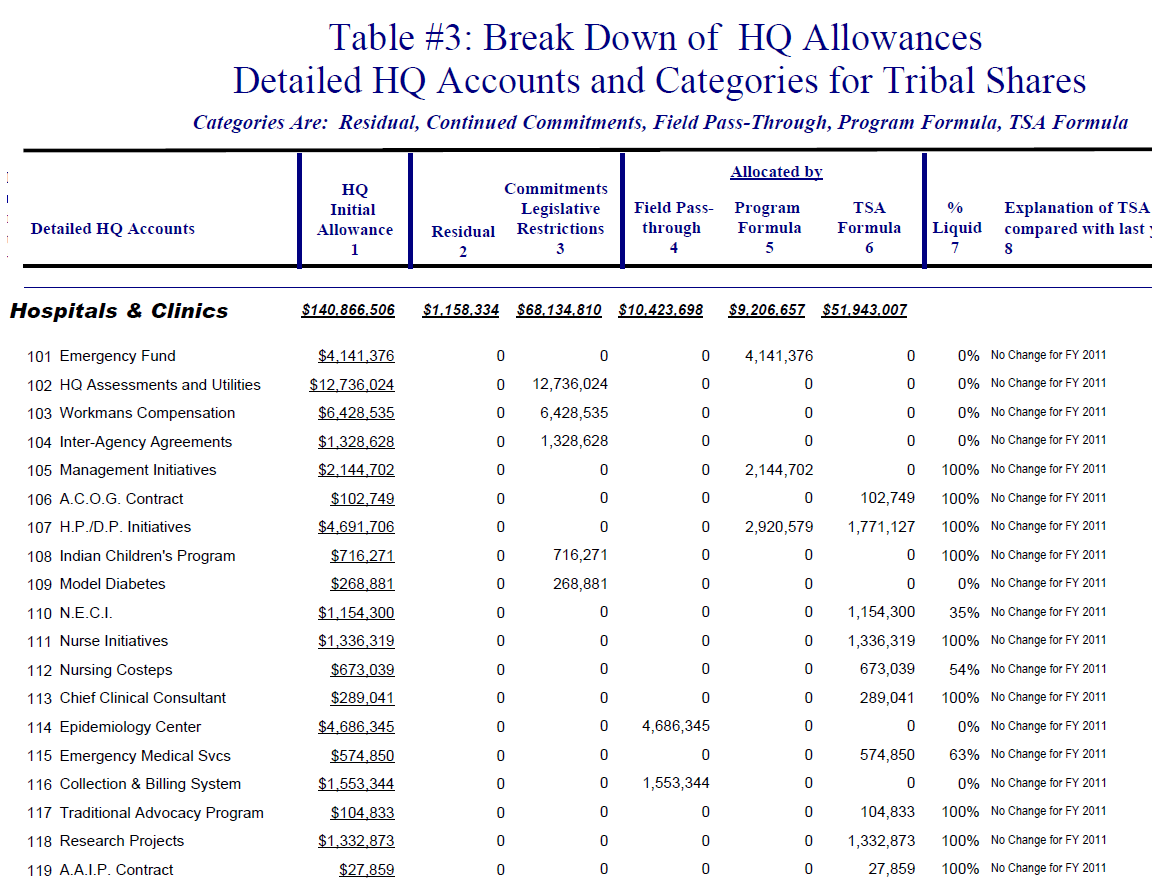 Unavailable For Shares
Available For Shares
PSFAs
Table 4: HQ Shares Available to a Tribe
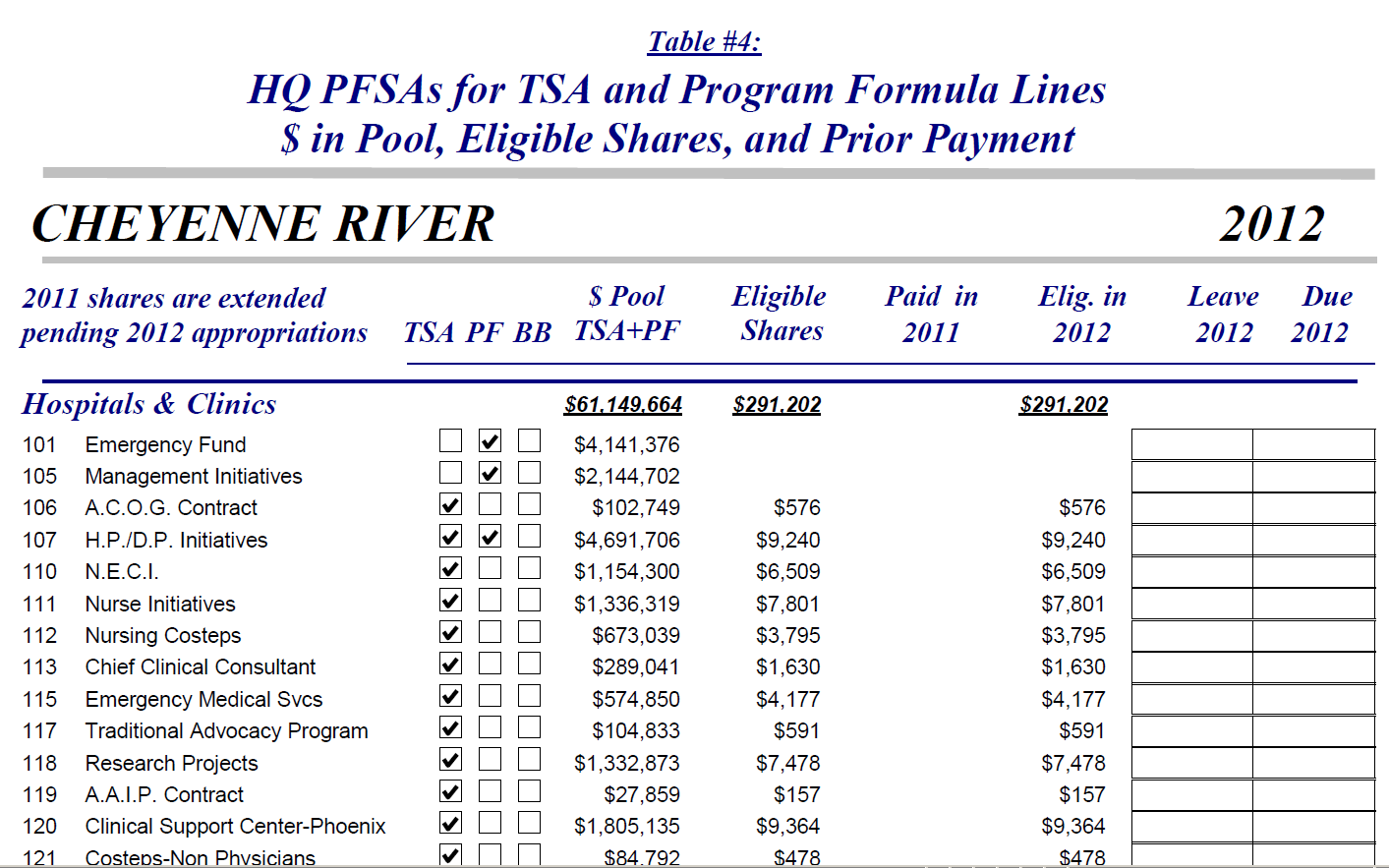 Portion Available In FA
Tribe’s Portion Of Each PSFA
Self-Governance FA Table
Self-Governance FA Table
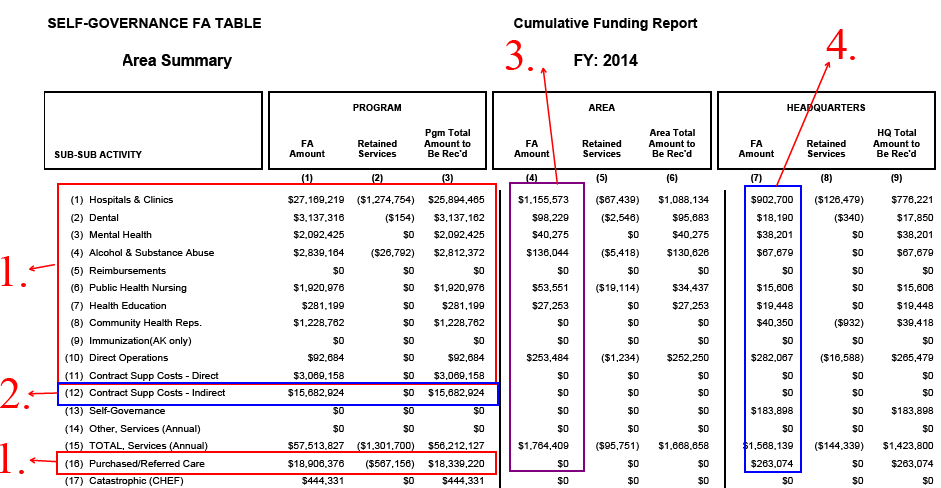 Program – Recurring Amounts
CSC Indirect – Non-Recurring
Area Tribal Shares – Recurring
Headquarters Tribal Shares - Recurring
Self-Governance FA Table
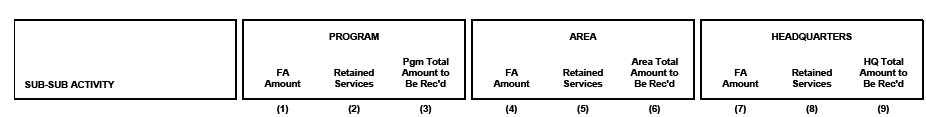 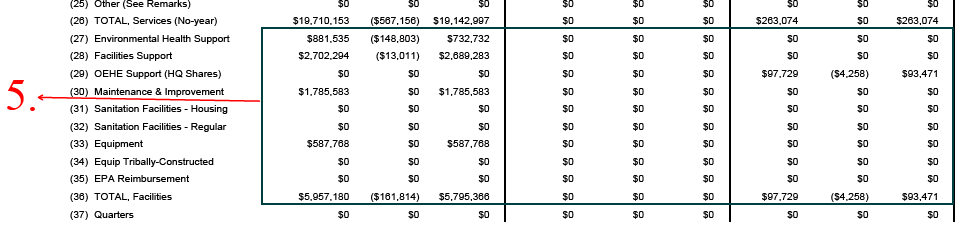 5. Program/Area/Headquarters Facilities – Non-Recurring
Self-Governance FA Table
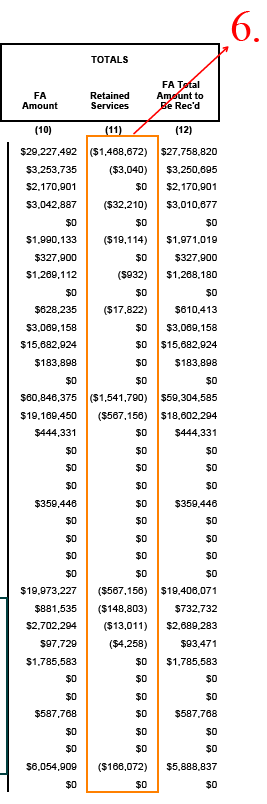 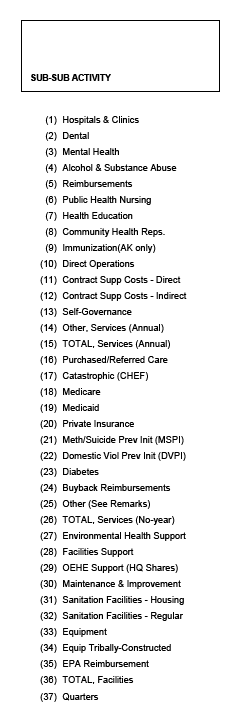 6. Retained Amounts – Retained and Buybacks
Final Points About HQ Tables
PSFAs relate to functional categories 

HQ PSFA tables do NOT correspond closely with the HQ organizational structure or staffing
 
HQ staff contribute to many different PSFAs and staffing is managed in aggregate
Final Points About HQ Tables
Protected Shares  

Although the organizational structure has changed several times to address changing circumstances and needs, shares for every Tribe are protected – regardless of HQ internal realignments
Final Points About HQ Tables
Office of Finance and Accounting  
Creates HQ tables

Other HQ Offices 
Responsible for carrying out the PSFAs and descriptions in the PSFA manual
Albert Einstein Quote:
“Learn from yesterday, live for today, hope for tomorrow. The important thing is not to stop questioning. “
Contact Information
Office of Tribal Self-Governance :
http://www.ihs.gov/SelfGovernance 	 

Carla Mayo:
Carla.Mayo@ihs.gov
(301) 443-7821